Juutalaiset ja joulu
Jouluaika juutalaisilla
Juutalaiset eivät vietä joulua, koska he eivät tunnusta Jeesuksen syntymistä Messiaaksi
Juutalaiset tuntevat Messias ennustukset  Tanakista
Juutalaisuuden piirissä on ollut monta messiasta, mutta kaikkiin he ovat pettyneet
Juutalaisuus ja enkelit
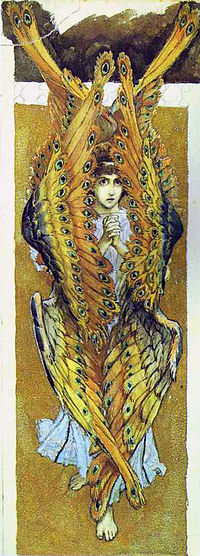 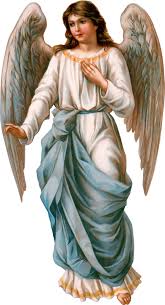 Enkeleitä on mm. 
Arkkienkelit
Serafit
Kerubit
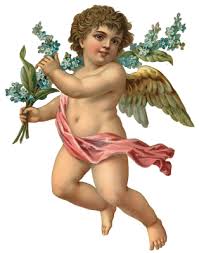 Arkkienkelit
Arkkienkelit ovat ns. ylienkeleitä, toisia enkeleitä korkeammalla
Juutalaisuudessa tunnustetaan arkkienkeliksi mm. Mikael, Gabriel, Rafael, Sariel, Raguel, Remiel.
Mikael
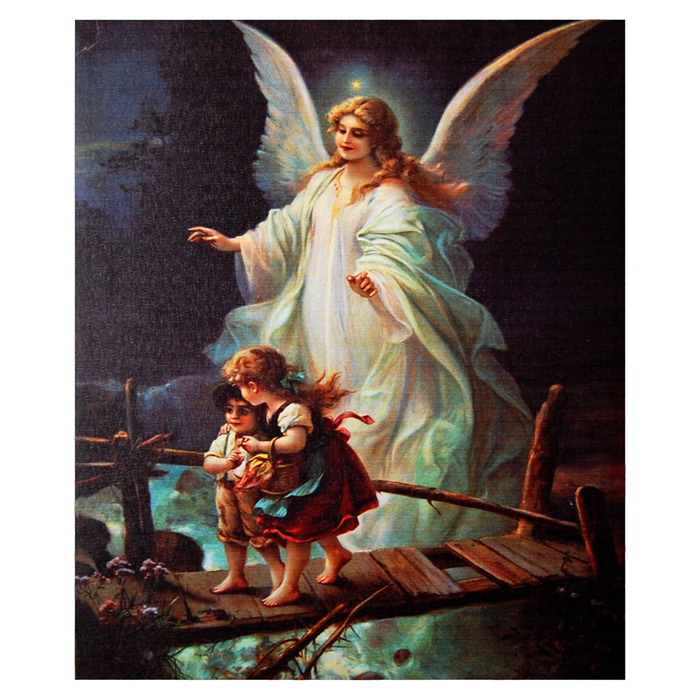 Arkkienkeli Mikael on ylin
 arkkienkeli
Mikael on suojelijaenkeli
Mikael suojeli Danielia 
Persian kuninkaan edessä
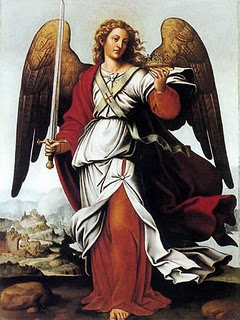 Gabriel
Arkkienkeli Gabriel on viestintuoja
Gabriel tuo viestejä Jumalalta
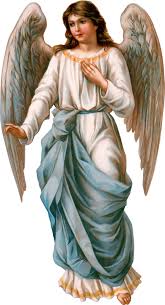 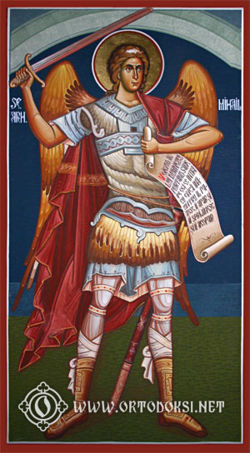 Serafit
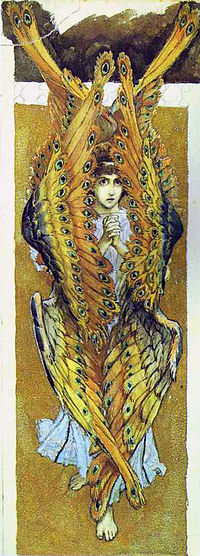 Serafieilla on kuusi siipeä. Neljä 
suojaa Jumalan kirkkaudelta ja
 kaksi on lentämistä varten.
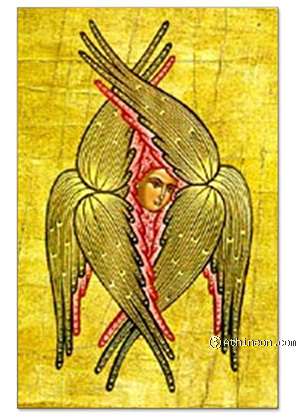 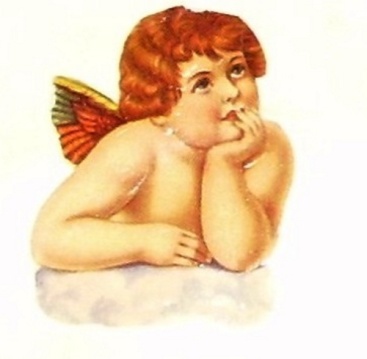 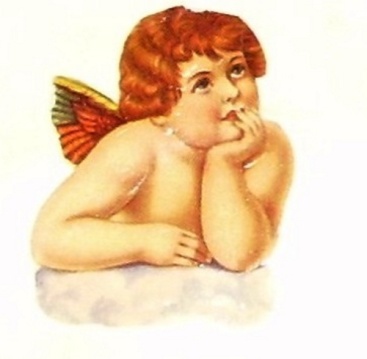 Kerubit
Jumalan lähimpiä enkeleitä
Juutalaisuuden kerubit ovat eläinpäisiä
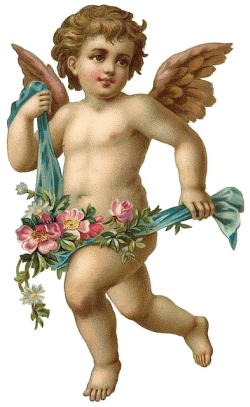 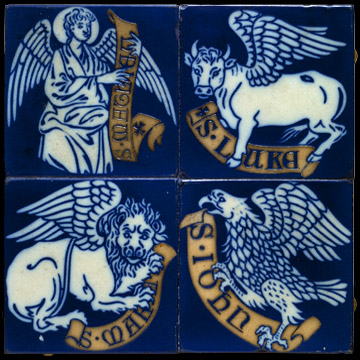 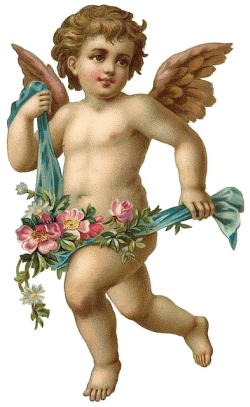 Joulun aikaan ajoittuvat enkelijutut
Enkeli Gabriel ja pappi Sakaria
Enkeli Gabriel ja Maria
Enkeli ja Joosef
Enkeli/enkelit ja paimenet
Enkeli ja itämaan tietäjät
Enkeli ja Joosef
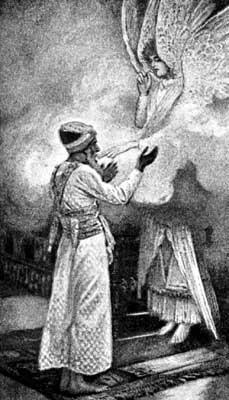 Pappi Sakarias
Sakarias oli toimittamassa
 suitsutusuhria, kun Enkeli 
ilmoitti hän poikansa 
syntymästä
Enkeli Gabriel ja Maria
Enkeli Gabriel sanoi: Ole tervehditty, Maria sinä armon saanut, Herra kanssasi. Pyhä Henki tulee sinun päällesi…
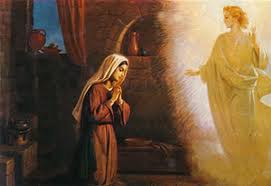 Joosef
Joosef oli hylkäämässä Marian, kun enkeli ilmestyi hänelle
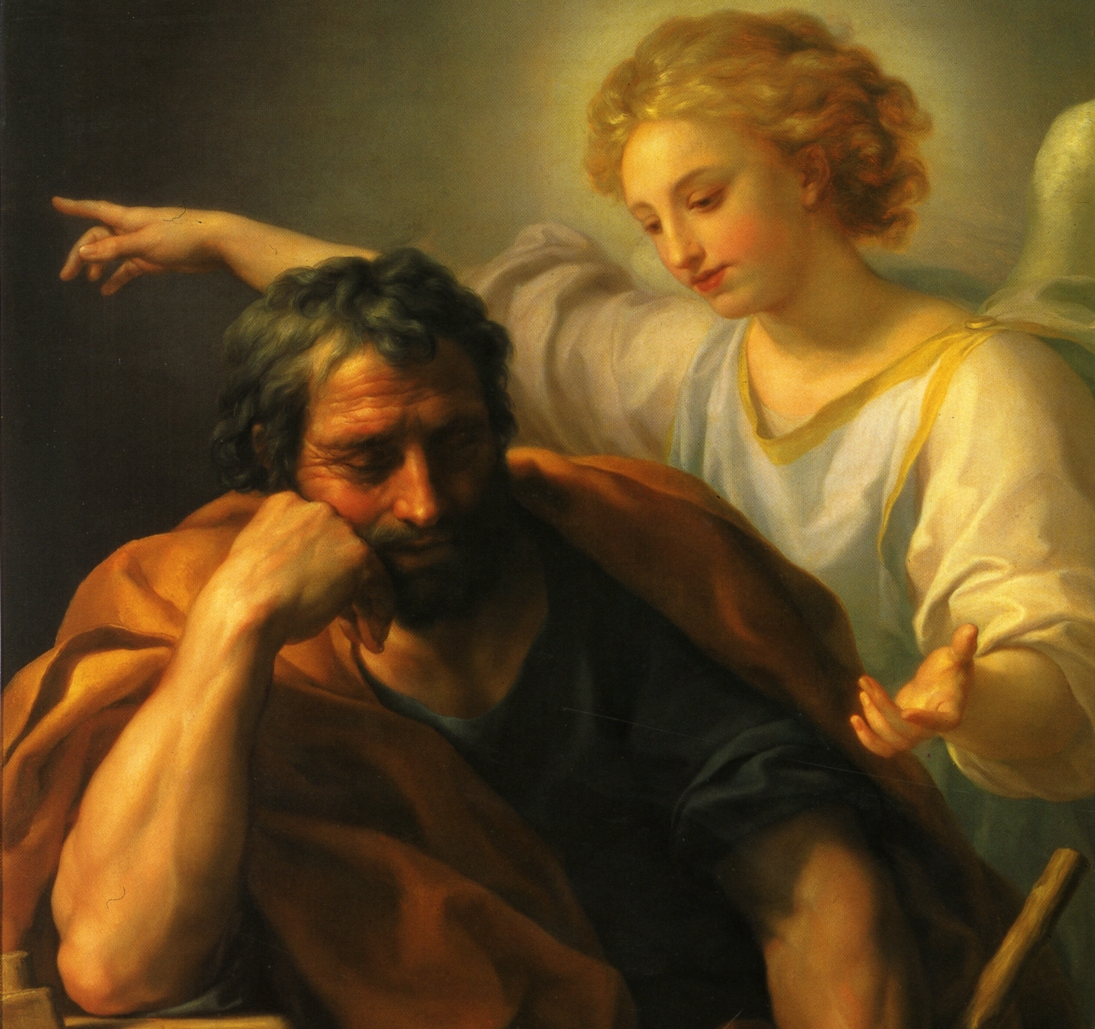 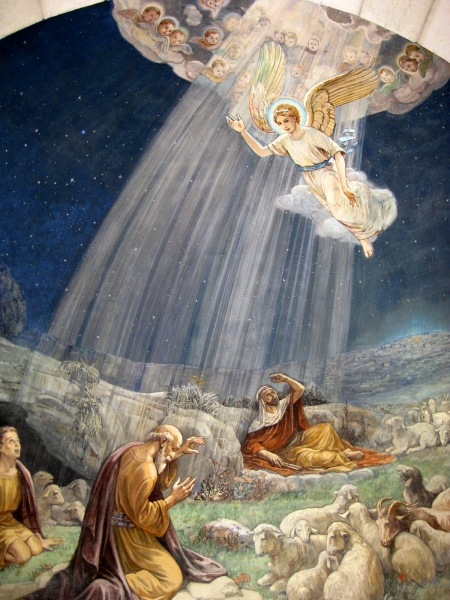 Betlehemin paimenet
Jouluyönä Enkeli
 ilmoitti paimenille
 suuren ilon
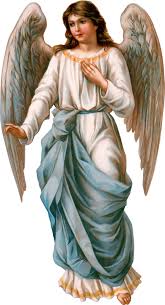 Itämaan tietäjät
Enkelin varoituksesta, tietäjät menivät kukin omaa tietään omalle maalleen
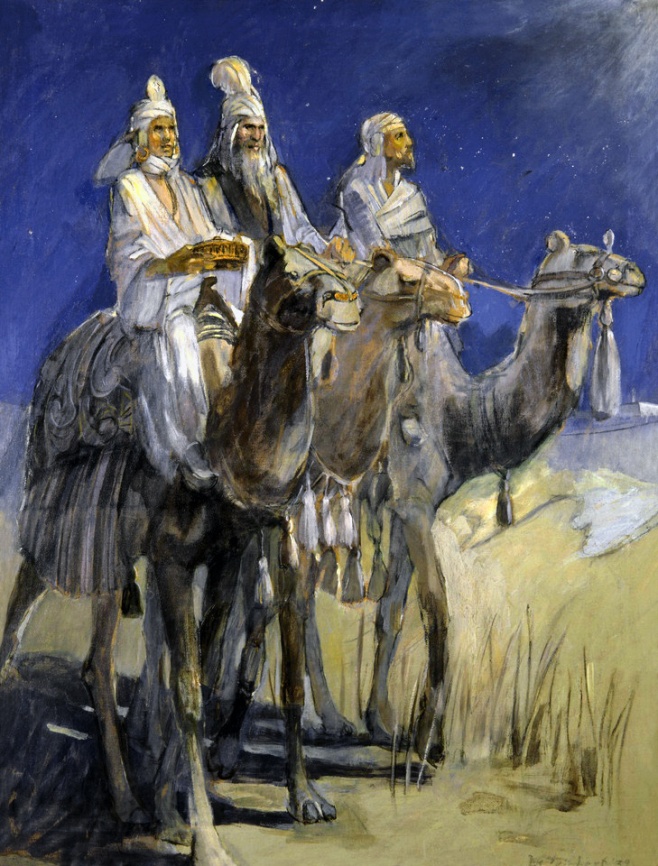 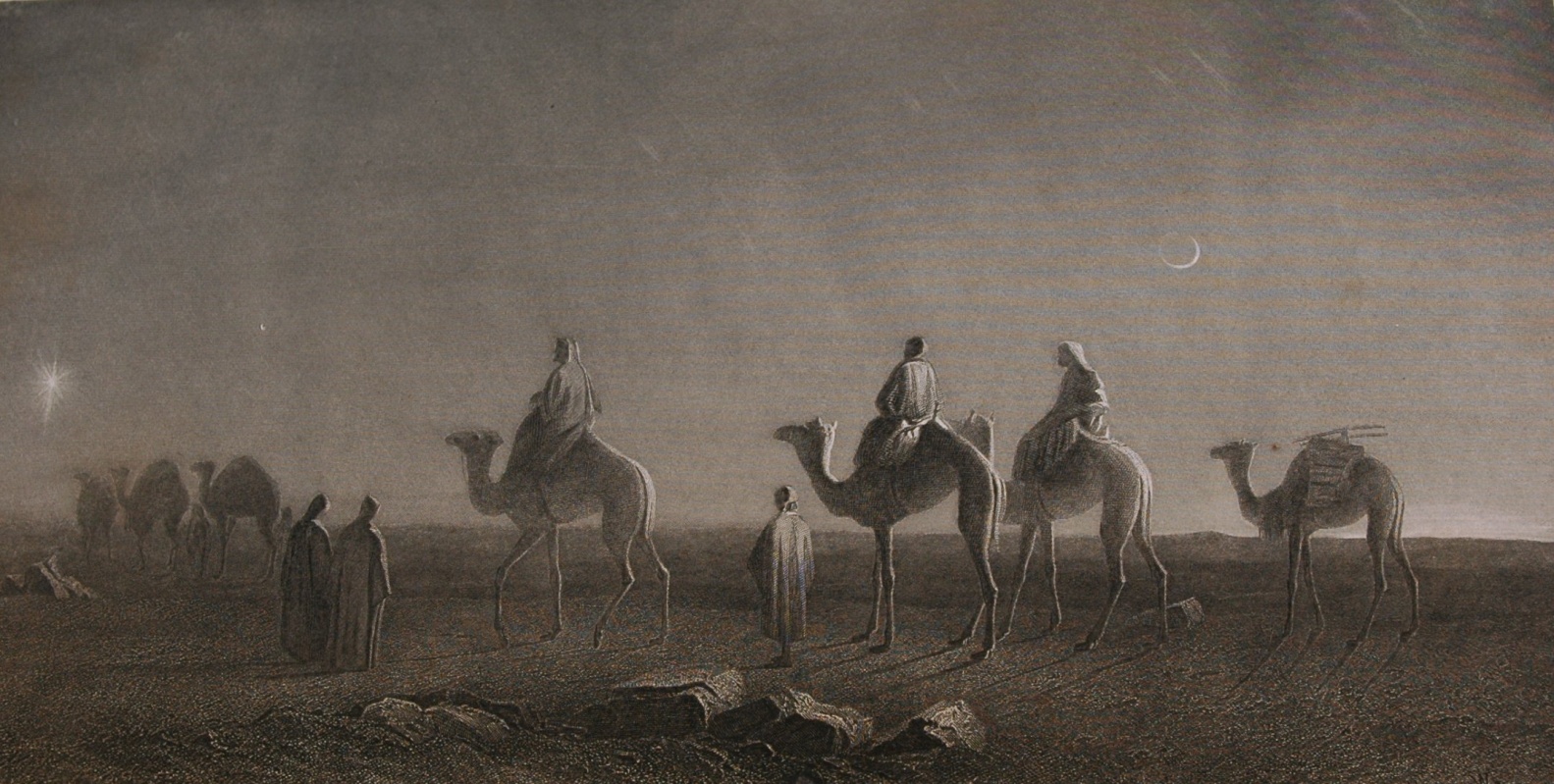 Pako Egyptiin
Enkeli varoitti Joosefia kuningas Herodeksen vainoista
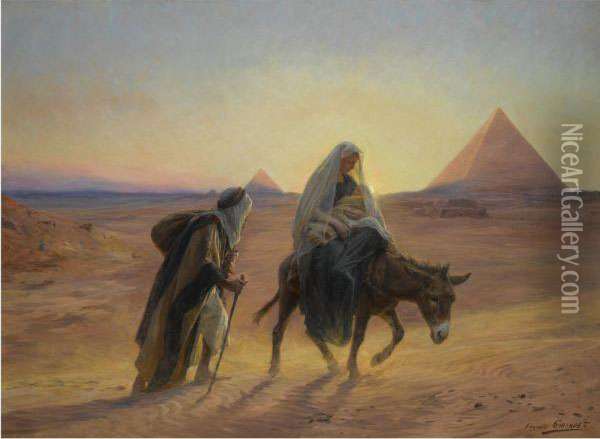 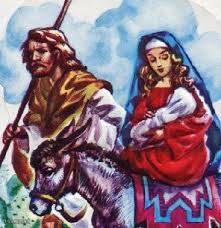